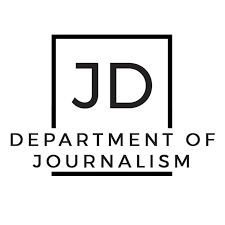 Журналістика як професійна діяльність

Любченко Юлія Валеріївна – к.н.соц.ком., 
доцентка кафедри журналістики ЗНУ
Знайомство
Які медіа ви читаєте, 

переглядаєте, слухаєте? 

Чому?
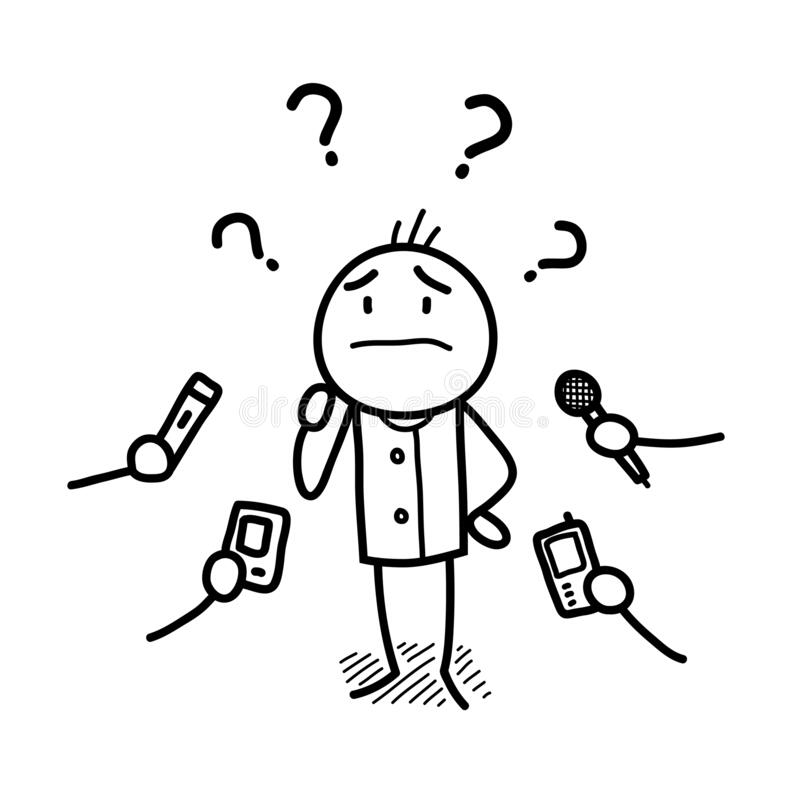 Якісні медіа
До нового Білого списку станом на лютий 2021 року ввійшло вісім найякісніших ЗМІ:  Громадське, 
"Ліга", "Українська правда", Укрінформ, Радіо Свобода, "Дзеркало тижня", “Букви”, Суспільне.
За результатами аналізу, рівень дотримання професійних стандартів на цих ресурсах в середньому становив близько 97,8%.
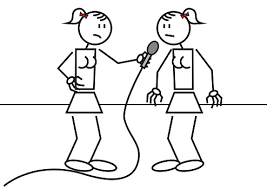 Які асоціації викликає слово “журналістика”?
Що таке журналістика?
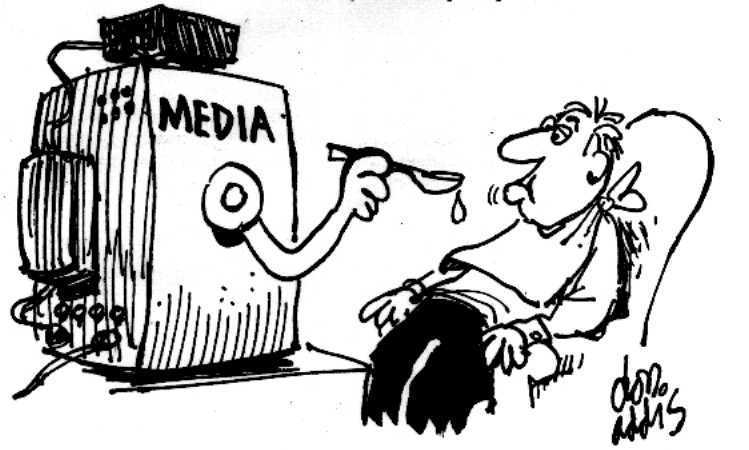 1) форма громадської та літературної діяльності по збиранню, обробці та поширенню інформації через канали масової комунікації, під якими розуміються передусім преса, радіомовлення, телебачення, інформаційні агентства, електронні канали зв’язку;
Що таке журналістика?
2) періодичні видання в цілому, а останнім часом і всі засоби масової інформації, включаючи ефірні та електронні; 

3) наукова дисципліна, що вивчає різноманітні проблеми даного фаху; це значення виразно простежується в такому словосполученні, як «кафедра журналістики»; більш точними для вираження цього значення нам уявляються терміни «журналістикознавство»
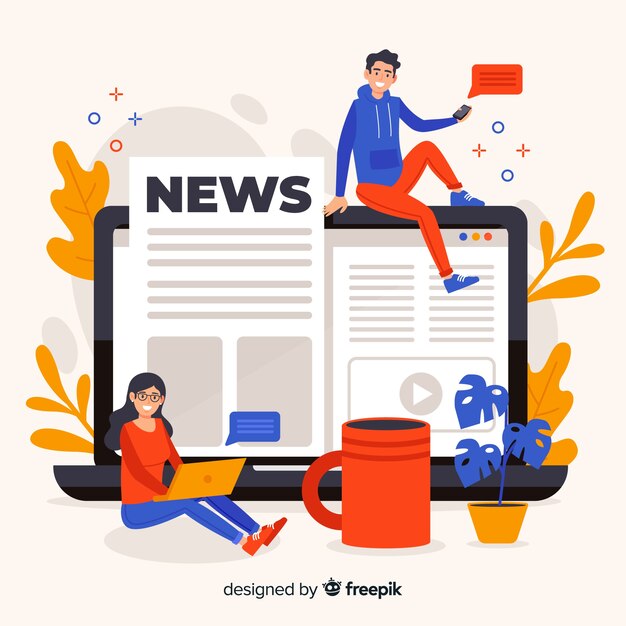 Що таке журналістика?
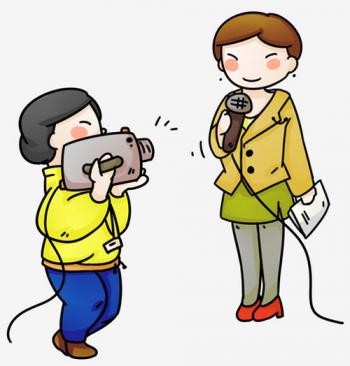 4) професія журналіста; це значення простежується у висловах «займатися журналістикою», «навчатися журналістиці»
Журналістика як соціальний інститут

Журналістика – це соціальний інститут, створений з метою забезпечення всебічного й об’єктивного інформування всіх суб’єктів суспільного життя про соціальну дійсність, що необхідне для оптимального функціонування всіх інших соціальних інститутів і суспільства в цілому як саморегульованої системи. 

Соціальна місія журналістики – формування громадської думки та управління масовими емоціями.
Журналістика – це історія сучасності


Журналістика як бізнес


Журналістика як система ЗМІ


Вправа: “Етапи розвитку інформаційного простору”
Класифікація ЗМІ

За регіоном поширення: центральні, регіональні, обласні, міські, районні, відомчі.
2. За тематичною чи галузевою спеціалізацією: загальні інформаційні (якісні, універсальні) та фахові видання, а також – ділові (економічні), юридичні, спортивні, рекламні, автомобільні, комп’ютерні, городньо-садівничі, розважальні, еротичні, сенсаційні, партійні, профспілково-галузеві органи масової інформації; 
3. За періодичністю: щоденні, щотижневі, щомісячні, квартальні, щорічники; 
4. За типом аудиторії: загальні, жіночі, чоловічі, молодіжні, дитячі, студентські і т. п. 
5. За видом комунікативного каналу поширення інформації: друковані органи масової інформації; радіожурналістики; телевізійна журналістики; онлайн-журналістика.
Інформаційний простір
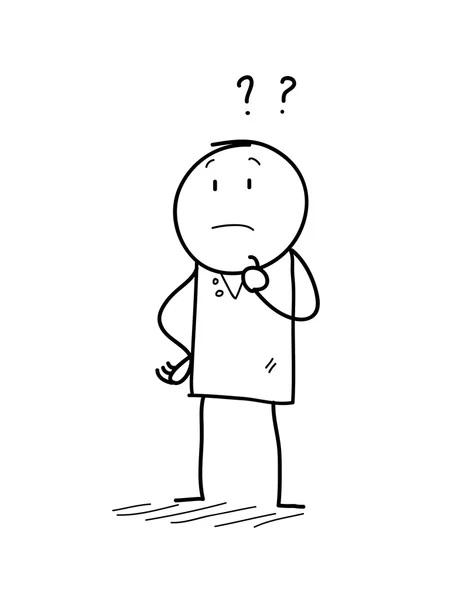 Інформаційний простір - сукупність територій, охоплених органами масової інформації певної категорії (реґіональними, національними, світовими). 

Найчастіше цей термін вживають у значенні національного інформаційного простору, який потребує законодавчого врегулювання й захисту.
ДЯКУЮ ЗА УВАГУ!